Priority Setting in healthcare in Chile:  considerations of Social Value Judgements
Marianela Castillo-Riquelme
Newton-Picarte Project

London, 30 of March – 1st April, 2016
NICE - KCL
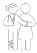 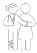 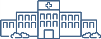 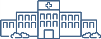 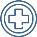 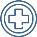 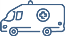 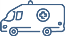 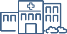 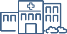 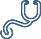 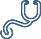 Outline of the presentation
The general context
Background on priority setting, HTA and social preferences in the country
The values o principles around the national health programmes  with universal coverage
AUGE (Universal Access with Explicit Entitlements )
High cost treatment fund (2015)
Research status on SVJ (short /long term)
Conclusions
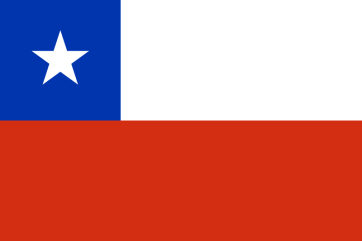 CHILE: The healthcare context
Population = 17,9 millions (2015)
GDP per capita = US$14.520 (World Bank - 2014 ) 
Life expectancy at birth: 80 years (77m/83w)
Birth rate: 13 per 1000 population
Poor population (%): 14.4
Per capita healthcare expenditure as % of the GDP: 7.7 (47% is publicly funded)
Per capita healthcare expenditure (USD): 1204
Some epidemiology figures
High prevalence of chronic conditions (Hypertension, diabetes, cancer, traumatisms)
Obesity: 8.7% -10% in children under 5 yr (men & women)
Over weight: 9,3% in children under 5 yr 
Smoking prevalence: 37% -42% in adult population (men & women)


Source: World bank data
http://datos.bancomundial.org/indicador/SH.STA.OWGH.ZS
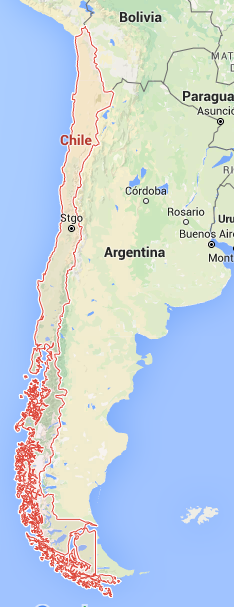 3
[Speaker Notes: 14,520.0
FONASA : 75% de los pacientes
ISAPRE: 16% de la población]
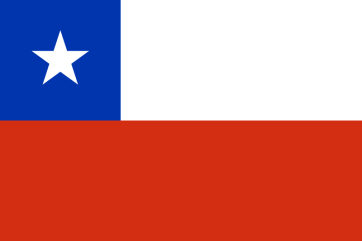 CHILE: The healthcare system
Health System: Public/private mixt with health insurance: FONASA & ISAPRES 
FONASA (public pooled fund)
ISAPRE (individual-based fund)
High out-of-pocket  payments (33- 37 % OCDE)

National health programmes, with universal coverage
AUGE plan (Universal Access with Explicit Entitlements – health package covering 80 health conditions – also known as GES)
High cost treatment Fund NEW LAW! (11 treatments covered from 2016)
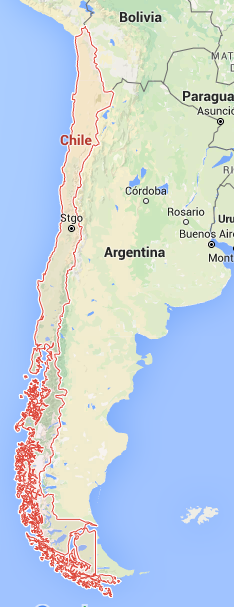 4
[Speaker Notes: 14,520.0
FONASA : 75% de los pacientes
ISAPRE: 16% de la población]
Pathway to priority setting en Chile: main milestones
5
[Speaker Notes: Studies required by law
Budget impact analysis]
The institutional setting for priority setting
6
[Speaker Notes: Studies required by law
Budget impact analysis]
Considerations for SVJ in healthcare decisions in Chile
There are no social value judgments established 
Specific programmes set up process and content values 
AUGE and the High Cost treatment Fund
The National Commission on HTA set up 7 principles 
There are few examples of eliciting social preferences in Chile: 
“Estudio de preferencias sociales para la definición de las garantías explícitas en Salud, 2008” (3 studies ); 
Revisión del Proceso de Priorización de las Garantías Explicitas en Salud (AUGE)  Qualitative perspective 
Transparency law obligates the Ministry to answer any questions that citizens and community pose
Characteristics of the studies of social preferences in health
AUGE (GES) health reform - 2004
Universal healthcare package with explicit entitlements (AUGE/GES)	
Access
Opportunity
Financial protection
Quality
Interventions covered have been gradually increasing: from 25 in 2005 to 80 in 2013
Establishes prioritization criteria: burden of disease, effectiveness, vulnerability (ability to benefit), disease impact on people, cost, financial burden on HH => potential demand, network/supply capacity 
Established specific studies: epidemiological studies, actuarial/budget impact analysis, social preferences,  cost-effectiveness “when possible”.
The law highlights the “evidence” as the basis of prioritization
Establishes the “AUGE Advisory Board” (9 members of recognized competence in the field of medicine, public health, economics, bioethics, health law and related subjects)
How does AUGE(GES) works?
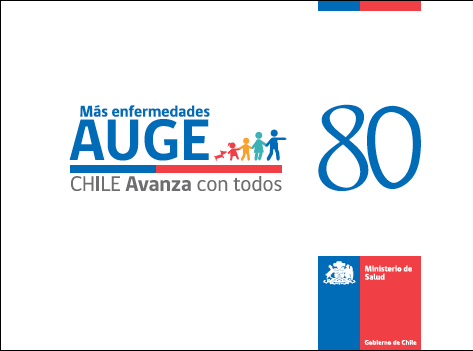 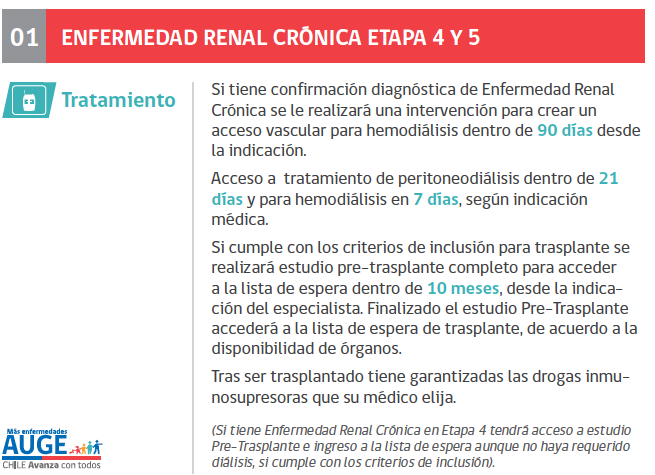 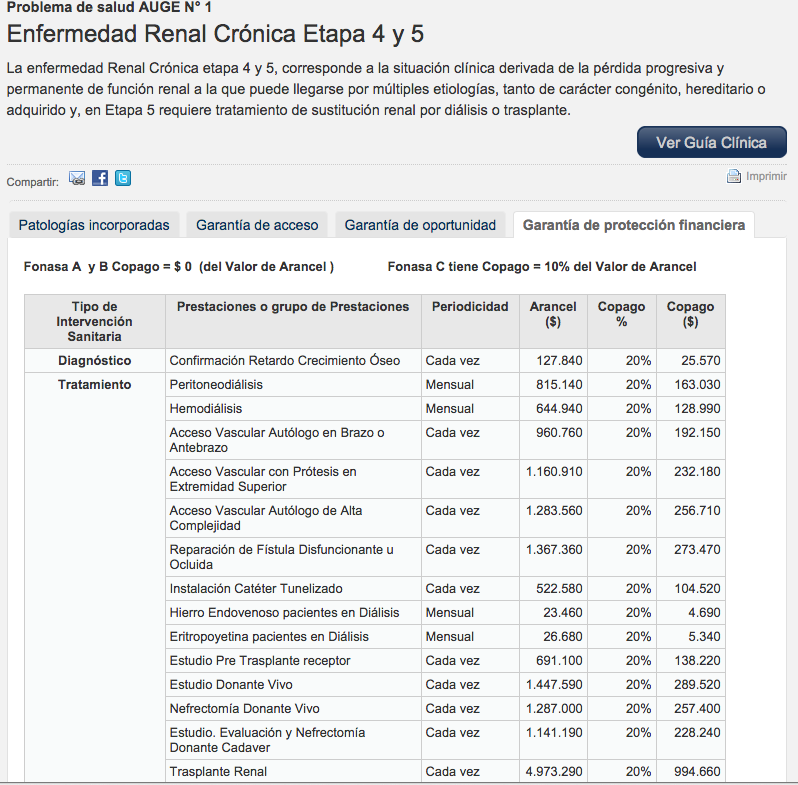 The prioritization process of AUGE
Feasibility for implementation
Conditions Prioritized
Interventions selected for analysis
Epidemiology
Burden of disease
Efectiveness of treatments 
Impact in QoL
Social preferences
Recommendation in CPG 
Scientific evidence 
Cost
Cost-effectiveness
Impact on QOL
Social preferences
Capacity of the system (HHRR & care network)
Available resources
Implementation implications
But… decisions made in each step and its reasons are not always/well documented…
Evidence is not always available (resources to conduct studies, reviews and CEA are still limited…)
Political timing implies that decisions need to be taken in short time
11
National Commission on HTA (2012)
Composed of 19 members from 6 institutions 
Main objectives
To conduct a diagnosis of HTA (at the national & international level)
To propose a model for HTA implementation 
To support decision-making in specific themes 
Model for HTA implementation in Chile
Establishes principles for conducting HTA
Addresses guidance on methods and processes for HTA
Considers  a roadmap for transitioning from the short to the long term
[Speaker Notes: 140 millions USD]
The proposed HTA model 
http://web.minsal.cl/sites/default/files/files/InformeFinalPropuestaETESAChile.pdf
[Speaker Notes: Beneficiency, non maleficiency and]
New Law Ricarte Soto for high cost treatments ( 2015)
Purpose:  ensure access to high cost diagnoses and treatments (drugs, medical devices and special food)
Principles: Equity, Solidarity, Efficacy and Social Participation
No co-payments 
Prioritization
Calls for a regulated process to determine included interventions
Calls for a review of evidence: considering  “high cost”, efficacy, effectiveness, economic evaluation, budget impact, implementation feasibility and other ethical, social and legal implications
Implementation innovations
Unique network of providers
Centralized purchase
Risk sharing agreements 
Space for price negotiation
Introduction of reference pricing
Patients public manifestation
Foto: La Tercera
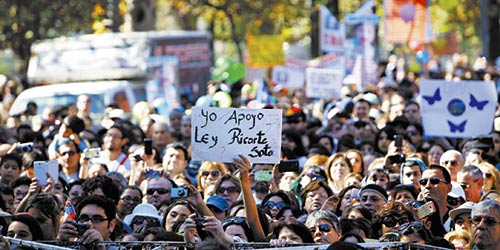 [Speaker Notes: SI]
Social participation in the New Law - Ricarte Soto
Permanent
Creating of the Citizens Commission for Surveillance and Control
Implementing a registry of organised patient groups
 At each evaluation process
Patients public manifestation
Foto: La Tercera
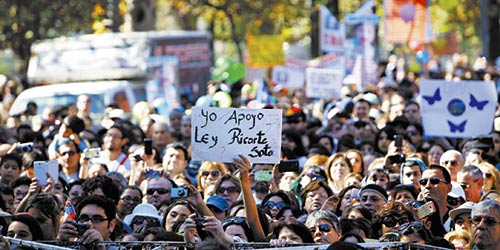 [Speaker Notes: SI]
First inclusions of this new law (2016)
[Speaker Notes: SI SOLO LA CONDICION]
So, how are we doing in line with the reviewed frameworks?
Norman Daniels (2008): Accountability for reasonableness
Relevance, Publicity, Appeal and review, Enforcement
Clark and Weale (2011): The framework has 8 criteria or values of decision making in health priority setting: 
3 general process values: Accountability, Transparency and Participation
5 values of content: Clinical effectiveness, cost-effectiveness, justice/equity, solidarity and autonomy.
Decision Making Audit Tool (DMAT)
Mix of previous tools
4 process values: Institutional setting, Accountability, Transparency and Participation
4 content values: Effectiveness, cost-effectiveness, fairness and  solidarity.
“Making Fair choices” approach
3 criteria: cost-effectiveness, priority to the worse-off, risk protection
Accountable and participative process (institutionalized) = A4R
How to progress researching SVJ in Chile
Overall objective: making recommendations on how to structure participative and transparent processes for priority setting in healthcare, that adequately represent SVJ of Chilean citizens 
This imply…
Knowing which values prevails today and which values are the relevant according to the Chilean population 
Eliciting decision makers’ values and contrasting them with the elicited population values
Selecting the right tools/approaches for the previous points
Considerations for this grant  (ending in August)
General Objective: conceptualizing the full study (writing the full protocol)
Literature review of approaches and  tools available
Translating and pilot-testing DMAT (budget of £3,500)
Product: full proposal to study SVJ in Chile (application for a larger  grant)
Conclusions
The concepts of fairness, accountability and participation are imbedded in the system (AUGE and High Cost treatment)
But…
Evidence is not always available or its quality is not always good
Implicit priority setting still quite prevalent – lack of transparency
Not always is there someone to be held accountable (Transparency Law)
Rules of engagements for social participation need to be clear
Some contested values in AUGE are age
Space for improvement…   
Researching SVJ in Chile
Learning how to improve transparency of processes 
Learning how to enable effective social participation
Full research proposal for a larger grant (possible another Newton-Picarte)
[Speaker Notes: SI]
¡ Muchas gracias !